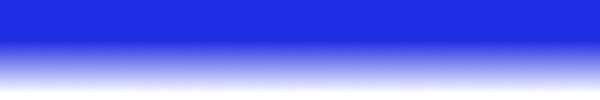 Муниципальное  бюджетное дошкольное образовательное  учреждение 
Детский сад комбинированного вида №40 «Солнышко»
«Нетрадиционная форма работы педагогов с родителями в ДОУ
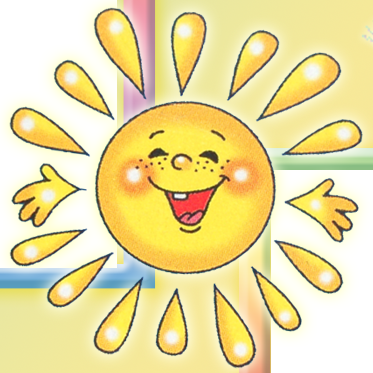 ПРЕЗЕНТАЦИЯ
«Клуб выходного дня»
Тема: «Папа, мама, я – творческая семья»
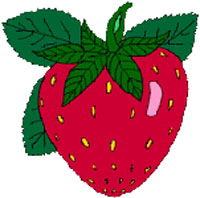 Группа №13 «Ягодка»
Автор: Алейникова Е.А.
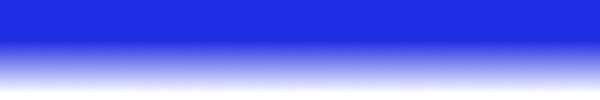 Содержание:
Приветствие родителей и детей;
 Консультация для родителей на тему: «История развития скрапбукинга»; 
Мастер – класс для родителей: «Подарочная коробочка» с использованием техники скрапбукинг;
Театрализованное представление для детей по мотивам сказки «Теремок» с использованием театра бибабо;
Совместная аппликация с детьми: «Теремок для зверей»;
Совместная с родителями и детьми музыкальная игра «Четыре шага».
2
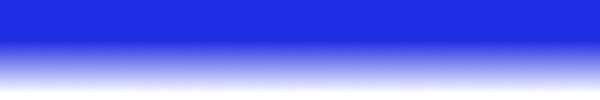 Цель:
Создание благоприятных условий для внедрения новых форм и методов повышения эффективности семейного воспитания через совместную творческую деятельность детей, родителей и педагогов. Развивать у детей и родителей интерес к совместному времяпровождению.
Задачи:
-предоставление возможности творческой самореализации семьям;
-развивать чувство гордости за свою семью;
-оказать помощь родителям в развитии у детей коммуникативных навыков и умений;
-обогащать отношения детей и родителей в целях эмоционально-насыщенного общения;
3
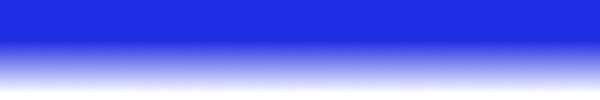 Ожидаемый результат:
Совместная деятельность будет способствовать укреплению детско-родительских отношений.
  Повышение интереса родителей к совместной деятельности детей, педагогов, родителей.
  Активное включение родителей в работу ДОУ.
4
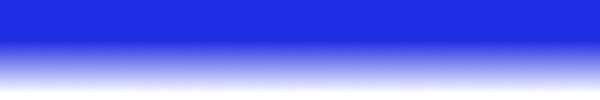 Мастер –класс: «Подарочная коробочка»
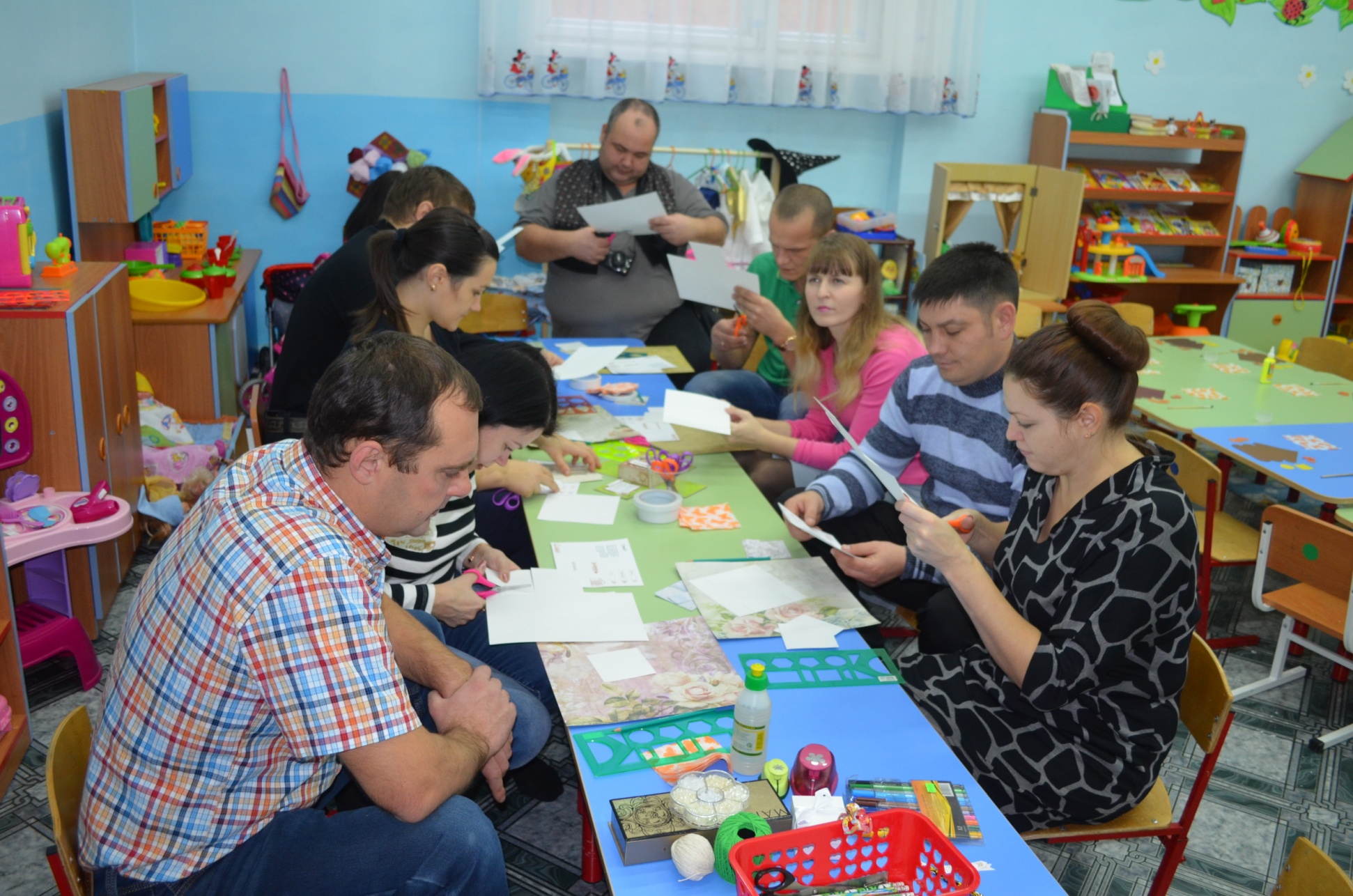 5
Цель: Познакомить родителей с видом оформительской деятельности – техникой «скрапбукинга» и научиться выполнять работы в данной технике.
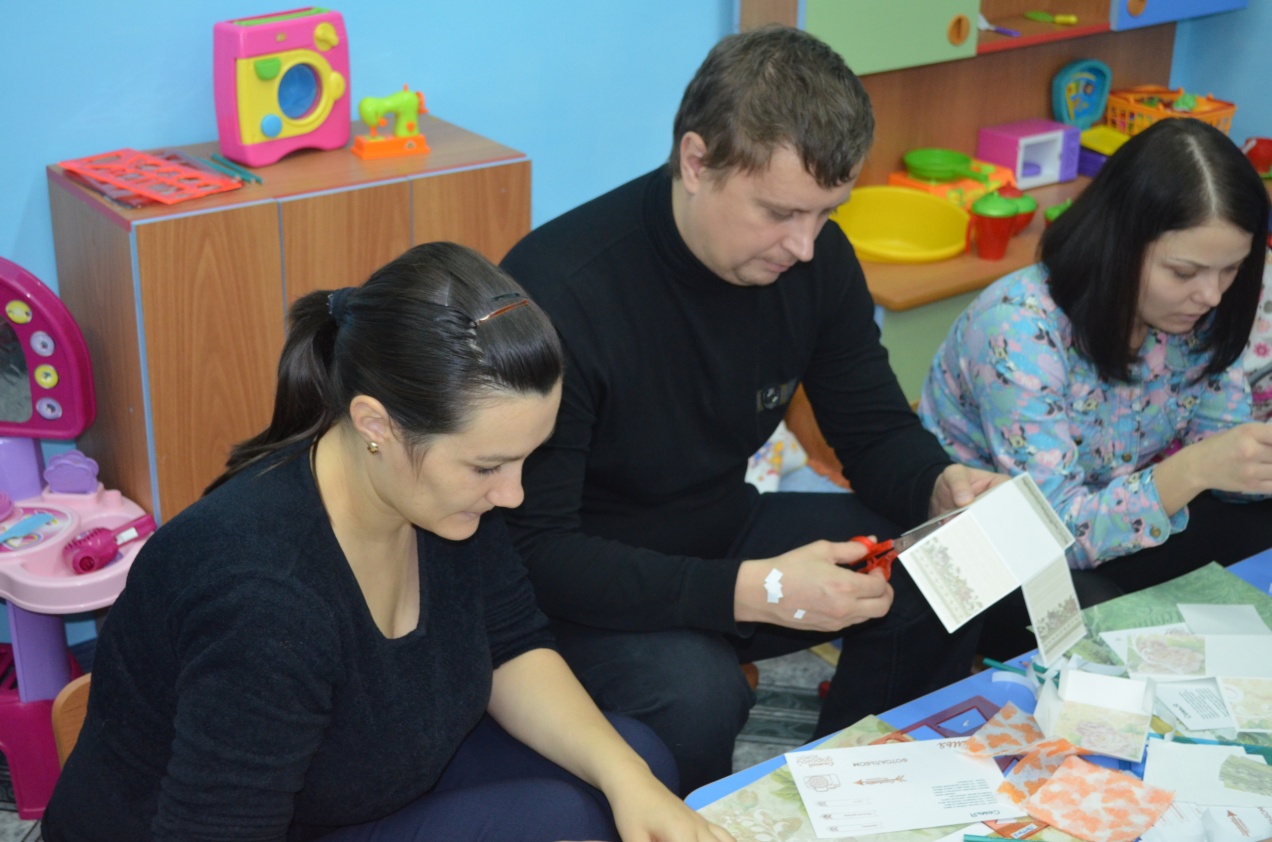 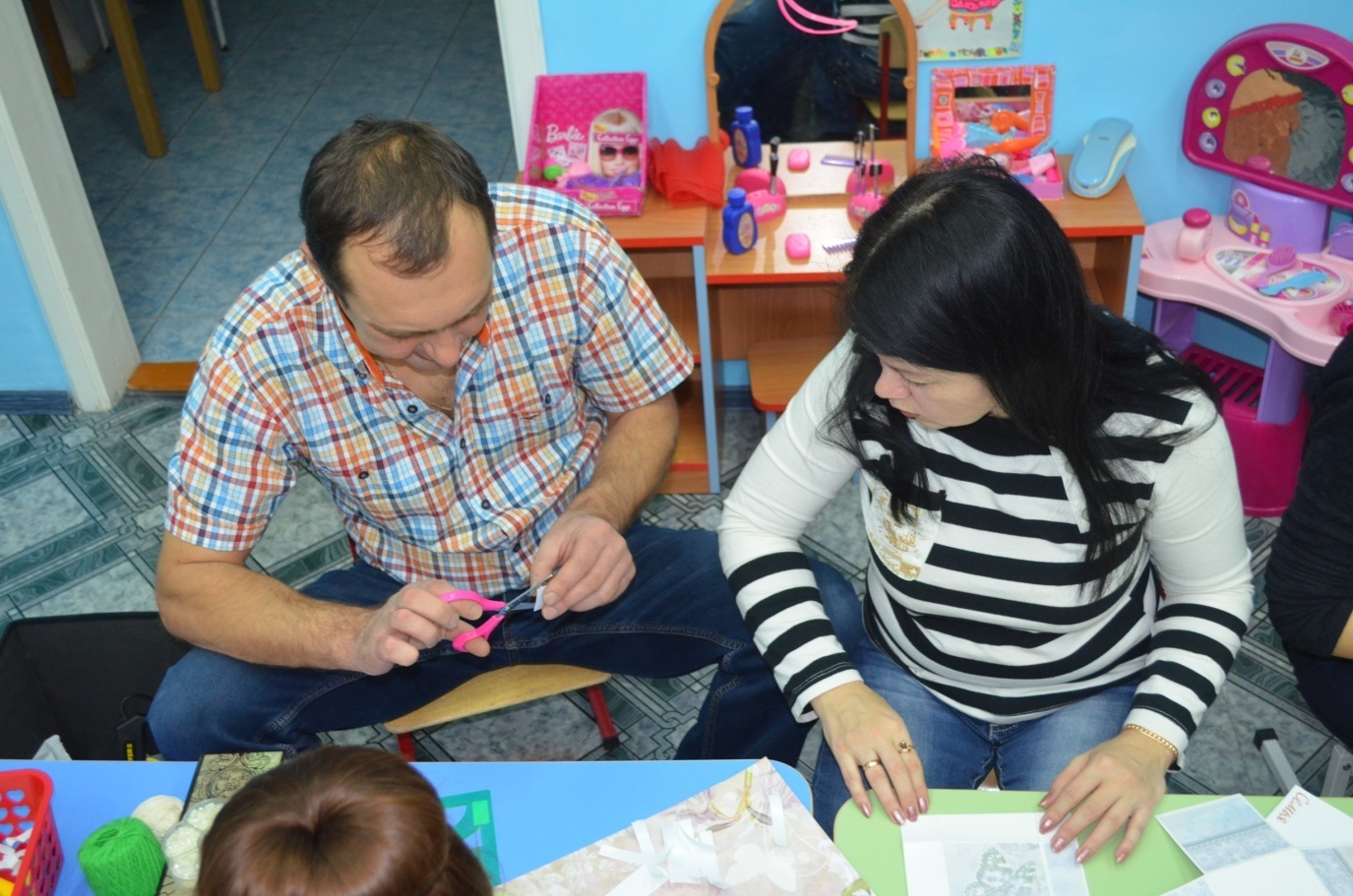 6
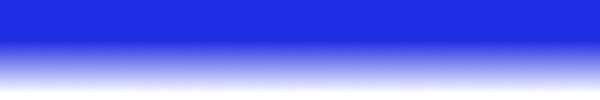 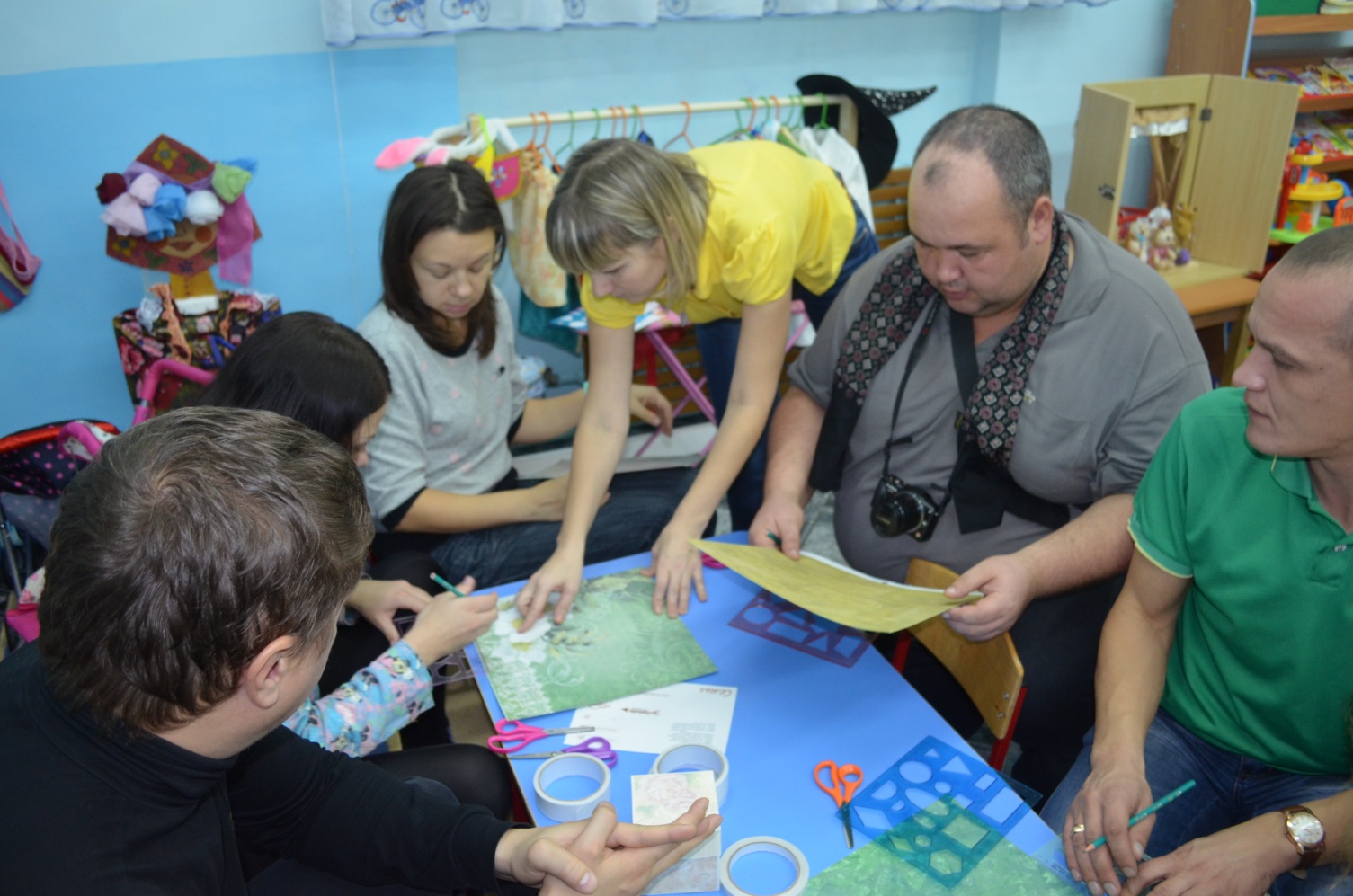 Задачи:
 Развивать  интерес к технике скрапбукинга.
Создать условия для творческого самосовершенствования, формирования индивидуального стиля творческой деятельности родителей.
7
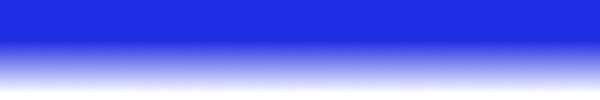 Театрализованное представление по мотивам сказки «Теремок»
Цель: Доставить детям удовольствие и желание участвовать в театрализованных постановках.
Игровая мотивация: Д/и «Собери солнышко» (Дети собирают солнышко)
8
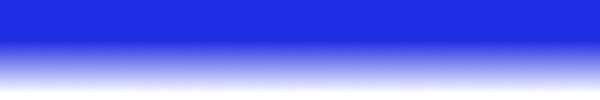 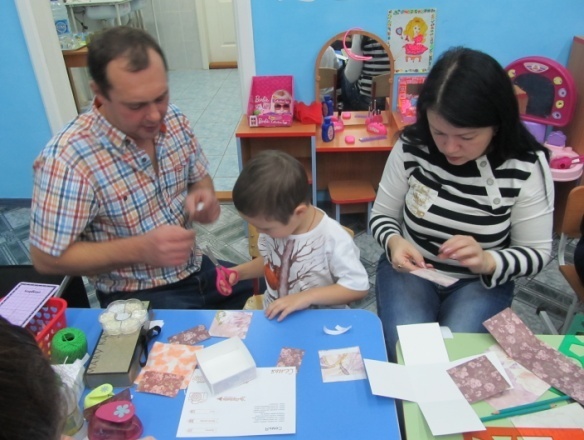 Итог мероприятия:
Родители и дети с пользой провели время. Данное мероприятие способствовало психологическому
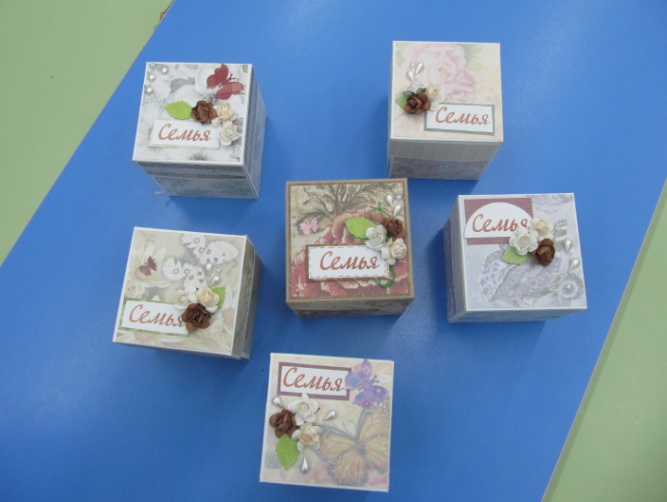 сближению детей и родителей, развитию положительных эмоций, чувства взаимопомощи, укреплению детско-родительских отношений.
9
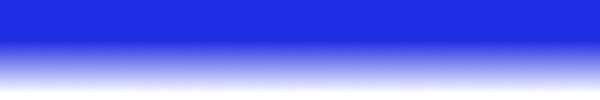 СПАСИБО ЗА ВНИМАНИЕ
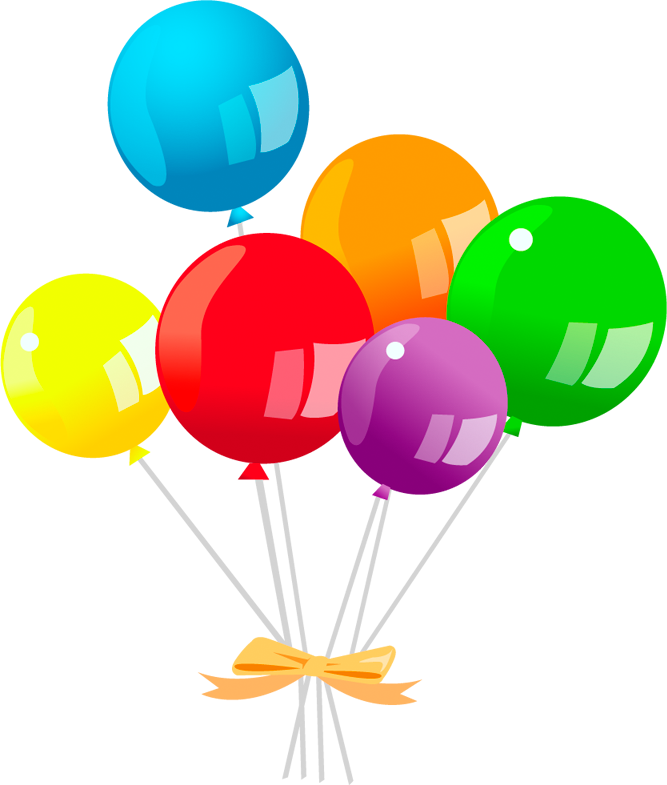 10